eHealth-platformRéalisations 2021 & Perspectives 2022 28/01/2022
[Speaker Notes: NL]
19.6 milliards
de transactions électroniques
10.1 
millions
de consentements enregistrés
100 % 
KPI’s respectés
2021
21.6
millions de 
visites sur le portail
193 
millions de messages envoyés dans l’eHealthBox
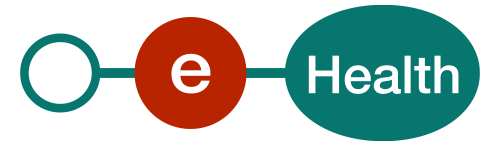 862.000
messages eHealthBox vers eBox
21.564 certificats
2
Roadmap 3.0 (2019-2021)
3
Cluster 0 – Clarifier, harmoniser des concepts & relations de soins
2021
développement de services concernant la banque de données résiduaire qui sont utiles au projet BelRAI Flandre et autres
en production depuis le 1er juin
2022
extension possible de la banque de données résiduaire à
d’autres applications
moyennant le chiffrement des relations de soins dont il est possible de déduire des informations relatives à la santé
lancement du projet DZOP – Digitaal ZorgPlatform par la VAZG
exploiter à fond les relations de soins dans le cadre d’une équipe de soins qui encadre une personne dépendante
matrice d’accès/Paradigm Shift
plusieurs projets  en cours avec les groupes de travail
e.a supporter l’ouverture des accès aux métadonnées et la gestion des plaintes
4
Cluster 0 – Standards techniques
2021
soutien et suivi de diverses initiatives d’échange de messages (KMEHR, FHIR, initiatives externes, PPKB, INAMI)
amélioration
traçabilité des demandes/changements
collaboration avec le centre de terminologie (Snomed NRC)
publications
MyCareNet FHIR (1ère version des profils FHIR)
Mult-eMediatt (Kmehr IncapacityNotification v2)
Medication (Kmehr Simplified Medication + FHIR Medication Dispense)
Caresets
eHValidator
ajout Support pour MedicationScheme + autres messages Kmehr
amélioration de la documentation
5
Cluster 0 – Standards techniques
2021-2022
prescriptions de renvoi (referral prescriptions)
prescriptions non médicamenteuses (labos, infirmières, kinés,..)
profilage FHIR
projet ‘Labo results’
maturation des profils FHIR via phase pilote avec 4 partenaires
visualization tool
Hosting @eHealth et évolutions vers autres profils FHIR
process
lessons learned du projet pilote ‘Labo Results’
FHIR Governance
change management 
program board B
amélioration de la communication via un ‘management summary’
6
Cluster 0 – Standards techniques
2022
publications
migration des publications FHIR vers eHealth/Smals 
sortie de l’outil ‘Simplifier’ 
ajout systématique des ‘Logical Models’
amélioration site web + documentation
publication en tant que standard fédéral des divers profils FHIR et dérivés dans le pipeline 
Caresets
Medication
Labo Results
Referral Prescription
HL7Be
évaluation du serveur de test FHIR (InteropLab)
amélioration de la qualité et traçabilité
suivi des différents groupes de travail
7
Cluster 3 – Business continuity
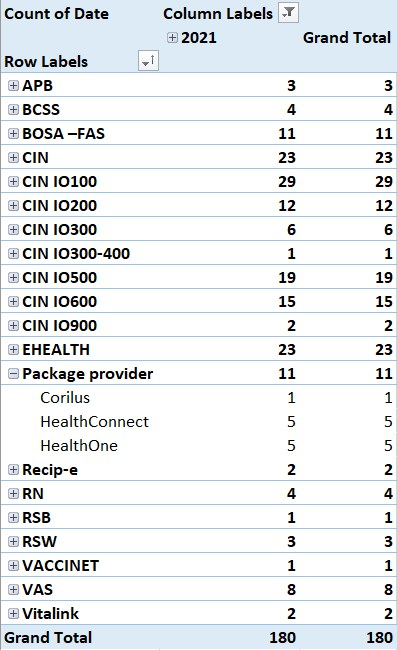 2021 
180 incidents enregistrés 
23 incidents enregistrés par la plate-forme eHealth
146 incidents enregistrés par les partenaires
11 incidents enregistrés par les package provider
8
Cluster 3 – Business continuity
2021 
meilleure collaboration avec le CIN et les OAs cf. le suivi et la communication de leurs incidents
mise en place d’un 3ème datacenter CIN (DC3 NIPPIN) pour certaines applications critiques
‘member data’ (= assurabilité élargie)
e-Attest V2
 entame du projet de migration de l’hébergement de Recip-e vers le G-Cloud
2022
mise en place de tests réguliers end to end avec les fournisseurs de logiciels
finalisation de la migration de l’hébergement de Recip-e vers le G-Cloud
9
Cluster 3 – Business continuity
Migration du site ‘Status’ vers un nouveau CMS plus performant
Refonte du site 
look & feel plus lisible
amélioration navigation
meilleure lisibilité de l’état des lieux
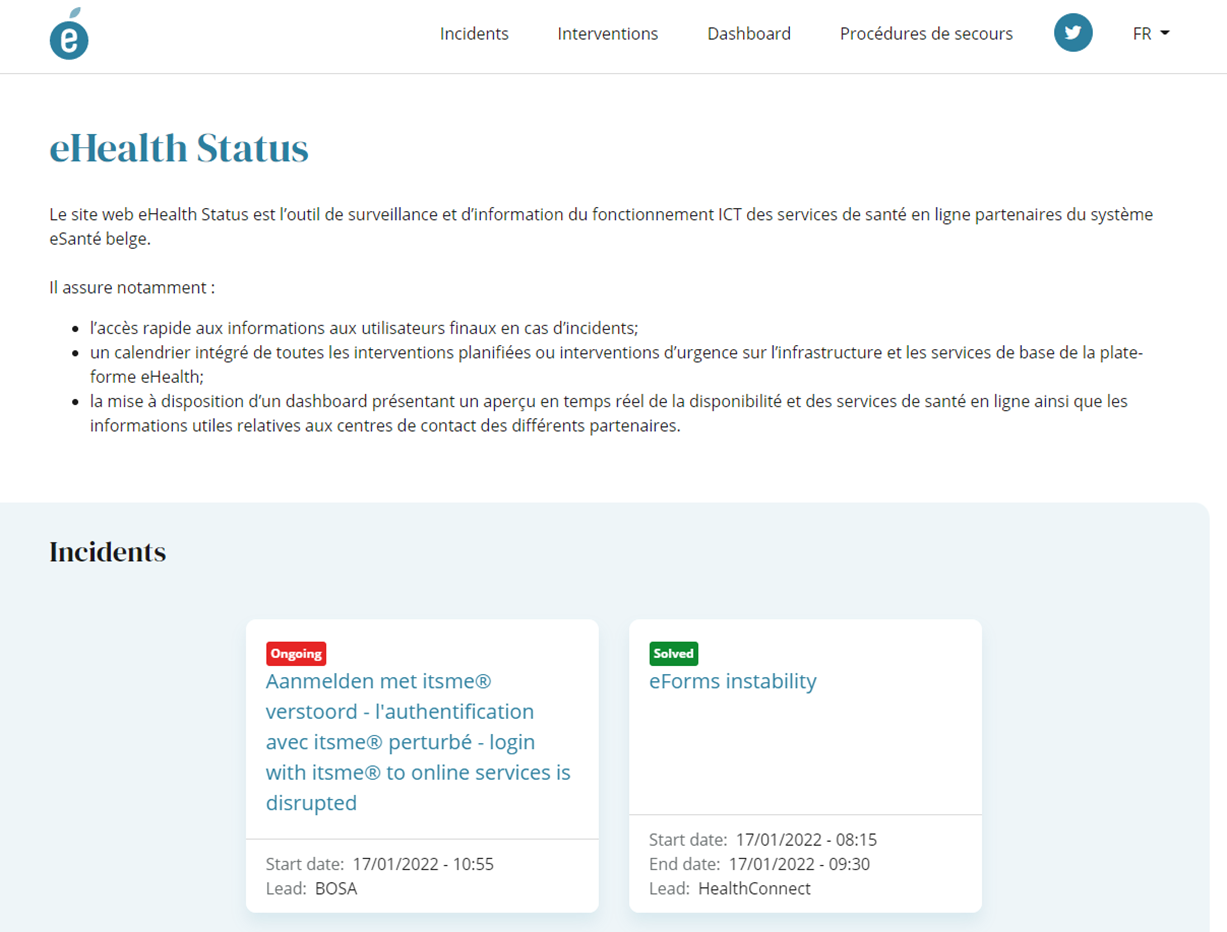 10
Cluster 3 – CoBRHA+
2020-2021
goedkeuring van het nieuwe datamodel
het eHealth-platform levert ondersteuning (vraag- en antwoordsessies) aan alle authentieke bronnen die CoBRHA+ voeden
migratie naar nieuwe gegevensbank
2022
verdere ontwikkelingen 
o.a. aanpassingen voor de functie ‘Notify’ (testen in uitvoering)
verdere technische ondersteuning van de partners
rationalisering van de werkprocessen 
consolidering van de huidige governance
impactanalyse (DPIA) wordt opgesteld
11
Cluster 3 – SAM V2
2021
Smals
ontwikkeling voor technische migratie van CIVARS toepassing om geneesmiddelendatabank te ontsluiten
migratie van Hoofdstuk 4 van SAMv1 naar SAMv2
datastroom tussen FAGG en SAM werd omgekeerd
in plaats van maandelijkse push naar SAM zal SAM een pull doen om gegevens vanuit FAGG op te halen
bijkomende interfaces voor VIDIS en de omschakeling naar nieuwe databank van FAGG
FAGG
aanbevelingen voor een correct gebruik van SAMv2 bij opname van geneesmiddelendata in de voorschrijfsoftware van artsen
RIZIV/FAGG/eHealth-platform
evaluatiecriteria SAMv2 voor nieuwe aspecten die in 2020 niet getest werden
12
Cluster 3 – SAM V2
2022
Smals
pull SAM-FAGG in productie eerste kwartaal 2022 
gestructureerde posologie
FAGG
noodzaak om te evolueren van de nationale referentietabellen (KMEHR) naar internationale standaarden (FHIR)
13
Cluster 3 – Registratie van softwarepakketten
2021
registratie van softwarepakketten voor verpleegkundigen
registratie van softwarepakketten voor kinesisten
voltooiing en publicatie van de criteria van de softwarepakketten voor tandartsen
definitie van de criteria voor de vroedvrouwen
definitie van de behoeften voor een gemeenschappelijke databank van de softwarepakketten
2022
voortzetting en voltooiing van de registratie van softwarepakketten voor 
de verpleegkundigen
de kinesisten
start van de registratie voor de tandartsen en de vroedvrouwen
voortzetting van het project van de gemeenschappelijke databank van de softwarepakketten (gedetailleerde analyse)
14
Cluster 4 – Mult-eMediatt (e-CIT)
Implementatie van een ‘paperless’ systeem voor arbeidsongeschiktheidsattesten afgeleverd door huisartsen
3 co-trekkers : RIZIV/NIC/eHealth-platform
fase 1 > akkoord over de informatisering van de arbeidsongeschiktheidsattesten tegen maart 2022 voor 
Medex, HR Rail
de stroom naar de verzekeringsinstellingen
fase 2 > uitbreiding naar de privésector
na goedkeuring binnen de Nationale Arbeidsraad
timing nog te bepalen
evaluatie minilabs voor integratie in de medische softwarepakketten
maart 2022
Mapping van de meest voorkomende diagnoses (SNOMED/ ICD10- ICPC2)
15
Cluster 4 – Mult-eMediatt (e-CIT)
2022
nog strategische vragen vanuit software pakketten en artsen
opvolging latere iteratie
NAR iteratie 2
politie, defensie
Certimed
scholen
16
Cluster 4 – Elektronisch voorschrift
2021
dematerialisatie Recip-e 
apothekers kunnen via de eID van een patiënt de elektronische voorschriften opvragen en verwerken
voorschrijvers moeten hierbij het bewijs van het elektronisch voorschrift niet meer afdrukken en meegeven met de patiënt
1-item voorschrift
eHealth-platform
eHealth componenten compatibel gemaakt aan nieuwe generatie eID kaarten (elliptische krommen algoritme) bij gedematerialiseerde aflevering elektronisch voorschrift
patient webservice V4 voor gebruik door mobiele patient apps
Smals 
randvoorwaarden switch hosting leverancier
17
Cluster 4 – Elektronisch voorschrift
2022
volmachten in kader van dematerialisatie Recip-e 
toegangsmatrix  i.s.m. RIZIV, sector
implementatie Recip-e volmacht (voor elektronisch medisch voorschrift)
wettelijke aspecten = RIZIV
wettelijke volmacht ouder- kind bestaat
nieuwe digitale volmacht Recip-e 
authentieke bron: FOD FIN resp. KSZ (ouder-kind relatie rijksregisternummers)
implementatie ‘Break-the-Glass’ noodprocedure
noodprocedure voor therapeutische relatie wanneer patiënt of volmachthouder zonder een therapeutische relatie met de apotheker tijdens een panne in de ICT keten dringend gedematerialiseerd medicijnen moet kunnen verkrijgen
overleg en akkoorden diverse beslissingscomités
technische uitwerking apotheek-softwarepakketten, eHealth-platform
18
Cluster 4 – Elektronisch voorschrift
2022
gesynchroniseerde cache (eHealth) van therapeutische relaties zonder pathologie (patiënt/apotheek) voor performantieverbetering
uitrol mobiele patient apps voor aanbieding elektronisch voorschrift en reservatie in apotheek
woonzorgcentra & verkenning traject verwijsvoorschriften
actieplan Recip-e/RIZIV
scenario’s en tijdlijn bepalen
19
Cluster 4 – BelRai
2020-2021
webtoepassing MyBelRAI voor patiënten
fase 1: toegang voor patiënt tot evaluatieresultaten via een webtoepassing geïntegreerd in portaal MijnGezondheid
fase 2: uitbreiding van toegang tot mandaathouders van patiënt
webtoepassing BelRAI voor organisaties
gebruik van CoT/no CoT concepten
BelRAI Vlaanderen
webtoepassing voor maken van BelRAI screener en terbeschikkingstelling resultaten
webtoepassing voor beheer van zorgrelaties voor instellingen en hun medewerkers
aanmaak databank bij eHealth voor zorgrelaties voor instellingen zonder authentieke bron
doelpubliek: OCMW’s, zorgkassen, Diensten Maatschappelijk Werk en Diensten Gezinshulp en Aanvullende Thuiszorg
in productie juni 2021
20
Cluster 4 – BelRai
2022
voortzetting van de analyse om de Federale BelRAI webtoepassing met de hubs/metahub te interfacen
waarschijnlijke uitbreiding van de doelgroepen 
naar organisaties voor de webtoepassing
van de webservice met individuele zorgverleners (alle KB -78)
naar de lasthebbers voor de webservice
21
Cluster 4 – VIDIS(Virtual Integrated Drug Information System)
2021
appli mobile avec les fonctionnalités de base VIDIS pour les citoyens
a été accélérée par la dématérialisation des prescriptions qui est entrée en vigueur le 01/06/2021
au cours de la première phase, l’appli mobile doit permettre à tout citoyen belge, sans dépendre d’applis commerciales, de se procurer ses prescriptions électroniques sous forme dématérialisée auprès du pharmacien (continuité des soins de santé)
dans les phases ultérieures, cette application mobile sera élargie avec d’autres fonctionnalités VIDIS telles la consultation du schéma de médication, la délivrance de médicaments, les autorisations de remboursement, les notes journaux
distribution des fonctionnalités sur 4 applications
l’API Vidis pour toutes les fonctionnalités communes
dans le front, l’appli mobile, des appli web pour le patient et les prestataires de soins
22
Cluster 4 – VIDIS(Virtual Integrated Drug Information System)
2022 (1/2)
appli mobile (release janvier)
utilisation de I.AM Exchange
utilisation d’un nouveau mandat de prescriptions 
lien avec Recip-e sur la base de toutes les prescriptions ouvertes pour l’ensemble des personnes qui ont un lien avec le patient (donc lui-même, les enfants et les mandants)
toutes les opérations sur les prescriptions (supprimer, réserver, masquer les prescriptions avec le VISI flag)
application web patient
utilisation de I.AM Exchange
intégration des mandats (gestion des données de santé et des prescriptions)
23
Cluster 4 – VIDIS(Virtual Integrated Drug Information System)
2022 (2/2)
application web prestataires de soins
visualisation du schéma de médication
consultation et création de journaux
(toutes les) prescriptions (disponibles)
‘Dossier Pharmaceutique Partagé’ pour les titulaires et les pharmaciens adjoints
lien avec Vitalink suivi de lien avec les autres coffres-forts
24
eBirth v2: déclaration de naissance électronique
2020-2021
simplification de 3 flux 
création automatique d’un NISS pour le nouveau-né
données de santé transmises aux autorités compétentes
en provenance du Dossier PI de l’hôpital
via le connecteur de Healthdata (réutilisation)
données socio-économiques et statistiques transmises aux autorités compétentes
via le Datawarehouse de la BCSS (réutilisation)
25
eBirth v2: déclaration de naissance électronique
2022
flux de notification
application web Q1 2022 
service web Q2 2022 
flux médical 
questionnaire FHIR quasiment finalisé
sera coordonné avec les coffres forts et les fournisseurs de logiciels
opportunité d’utiliser SnomedCT en cours d’évaluation
flux socio-économique
entame de la mise au point et des développements autour du  flux BCSS/Datawarehouse
26
Digitalisation résultats labo
2021
envoi électronique des résultats d’analyses de manière
structurée (format FHIR) 
codée (format LOINC)
besoin d’adapter les logiciels des médecins, des laboratoires et des hôpitaux
installation d’une phase pilote avec le ‘coalition of the willing’ 
objectifs de la phase pilote
outil de visualisation pour tester le message structuré en FHIR
un set permettant de tester le développement chez chaque partenaire 
une documentation approfondie
27
Digitalisation résultats labo
2022
timing
continuation jusqu’au 31/03/22 de la phase pilote 
mise à disposition de tous les résultats à tous les partenaires
développements et tests 
avril-décembre 2022
01/01/23 démarrage en production des systèmes de communication (en simultané) 
des résultats des tests labo en pdf (système actuel)
via messages structurés FHIR avec un codage LOINC
28
Cluster 5 – Orgadon
2021
automatiseren van de toegang tot de databank Orgadon voor de beheerders van het menselijk lichaamsmateriaal en de coördinatoren van biobanken
het verbeteren van de look en feel van de toepassing
het inschakelen van een callcenter voor het beantwoorden van vragen van de leveranciers van menselijk lichaamsmateriaal
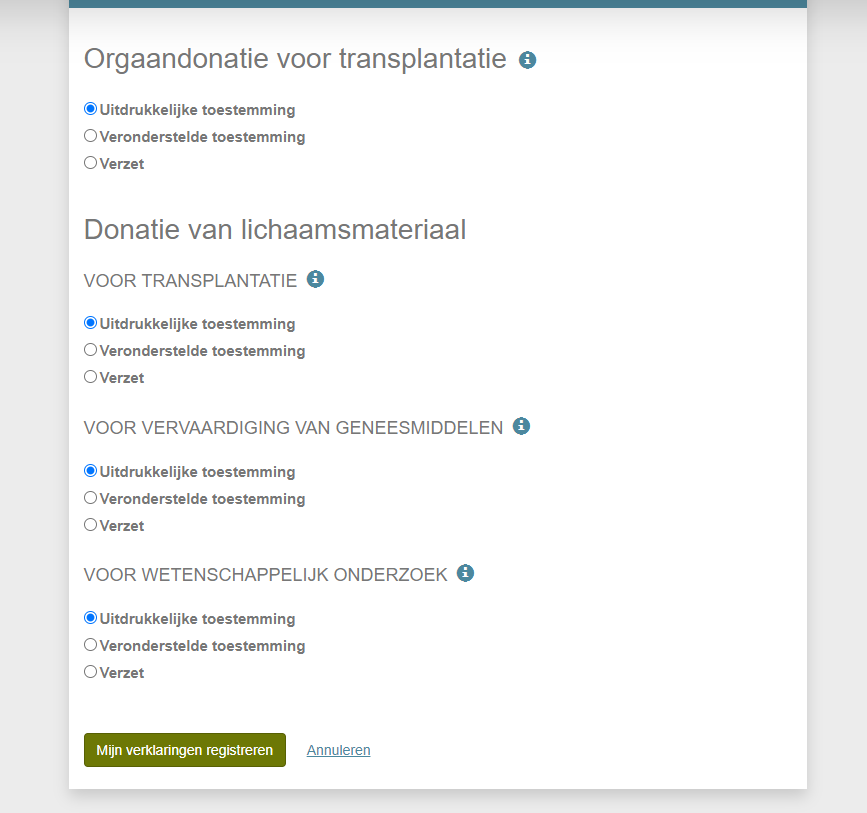 29
Cluster 5 – Orgadon
2022
regularisatie van de beraadslaging van het FAGG voor het gebruik van de gegevens van het RR
beheer in CoBRHA door het FAGG van
banken met menselijk lichaamsmateriaal
biobanken
verbetering van de look & feel van de applicatie
functionaliteit ‘beheer van de overlijdens’
30
Cluster 5 – MijnGezondheid
2021
engelstalige versie van de site
integratie van alle tools mbt de pandemie
tijdelijke opschorting van het vaccinatiecertificaat bij een positieve Covid test
link met de pagina voor aanvraag van een PCR test
doorlinken naar reservatietools staalafnamecentra na aanvraag CTPC-code
link naar de Qvax
FAQ’s formulier voor het opvolgen van contacten
…
2022
integratie van het voorschriftenmandaat
mandaat die de toelating geeft aan een derde om geneesmiddelen af te halen
studie mbt een nieuwe gebruikersinterface
de verdere evoluties moeten nog besproken worden in de stuurgroep
31
Cluster 5 – MijnGezondheid
32
[Speaker Notes: Source: FOD VolksGezondheid]
Cluster 6 – eGezondheid met ziekenfondsen
2021
eAttest en eFact voor de kinesitherapeuten
beide diensten zullen worden opengesteld voor de kinesitherapeuten
implementatie van de toepassing Mental Health (terugbetaling van de psychologische zorg)
implementatie van MyHealthViewer
2022
statistiek pathologieën kinesitherapeuten
elektronische inzameling van de pathologieën die door de kinesitherapeuten worden behandeld, met het oog op het opstellen van statistieken
project regionalisering (Iriscare)
33
Eveneens in 2021…Andere projecten 2022
34
Services de base eHealth
12/09/2021 > Nouvelle Infra High Availibility 
Nombre de transactions via les services de base de la plate-forme eHealth
4.122.144.738 en 2015
7.067.227.936 en 2016
10.055.636.938 en 2017
13.332.679.791 en 2018
15.095.149.373 en 2019
15.095.149.373 en 2019
18.025.871.980 en 2020
19.596.213.165 en 2021 (+ 8,71 %)
35
[Speaker Notes: NL]
Service FAS
Evolution de l’utilisation du nouveau service FAS
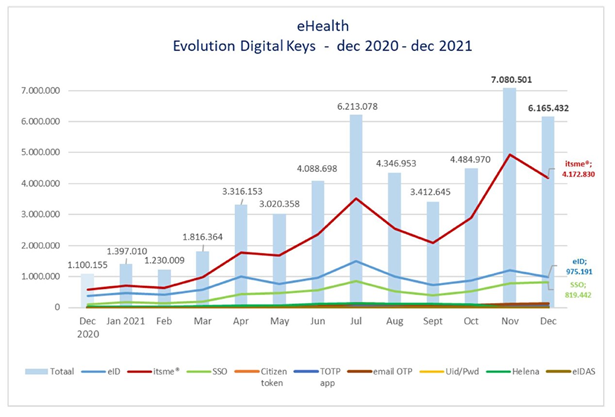 36
[Speaker Notes: NL]
KPI’s
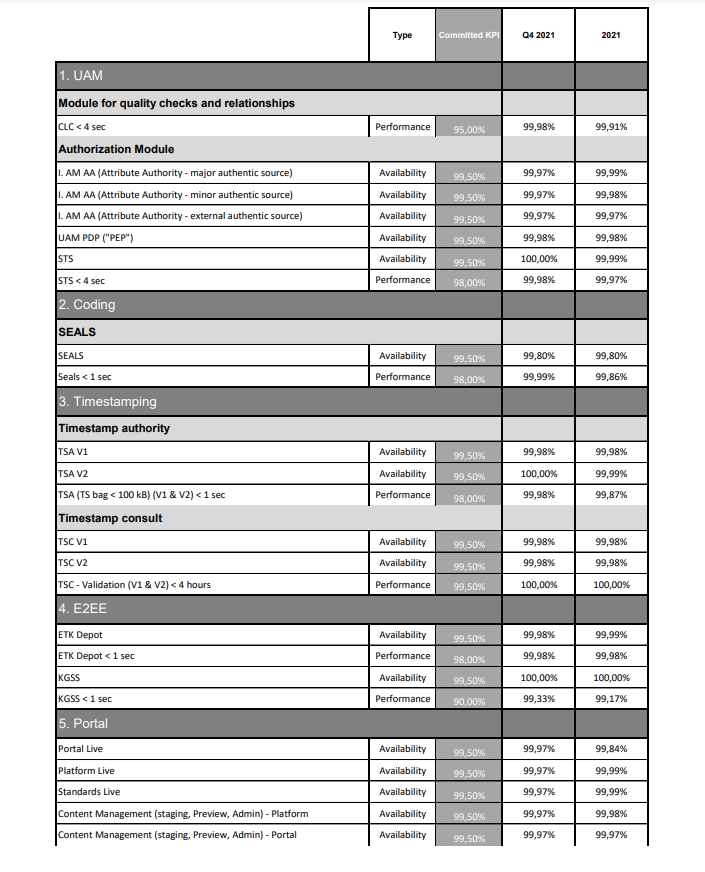 100 % des KPI’s respectés 
performance & accessibilité
37
[Speaker Notes: NL]
Certificats eHealth
Mise en place en 2021 d’un système de gestion efficient des demandes de certificats qui permet d’éviter les créations excessives
21.564 certificats créés en 2021
46.186 certificats actifs liés à des professionnels
9.170 certificats actifs liés à des institutions
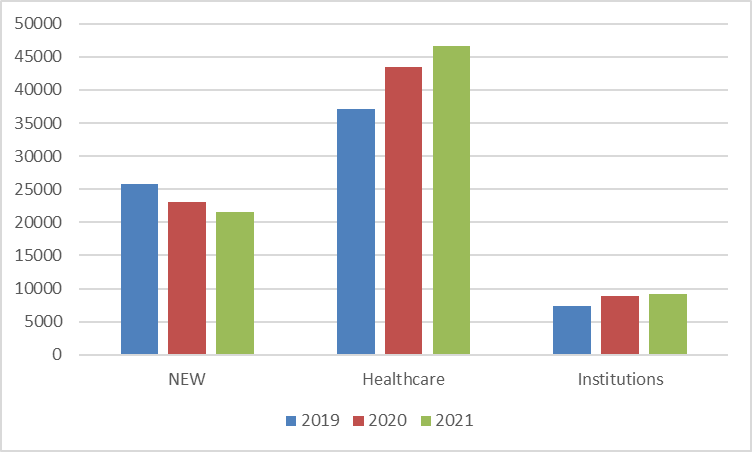 38
[Speaker Notes: NL]
Connecteurs eHealth
2021
mise à disposition du service eAttest pour les kinésithérapeutes
mise à disposition de nouvelles fonctionnalités pour le service « Assurabilité Sync VSB »
rénovation d’une partie du connecteur
2022
adaptation du connecteur pour suivre les évolutions de VSB (Vlaamse Sociale Bescherming)
rénovation du testing du connecteur
39
[Speaker Notes: NL]
Portail eSanté
2021-2022
refonte du portail eSanté
nouveau look & feel 
meilleure lisibilité
navigation facilitée
rationalisation des informations
amélioration du moteur de recherche
modularité dans l’organisation des informations
accès rapide à certains rubriques selon les besoins
migration vers un CMS plus performant
mise en production 1er semestre 2022
40
[Speaker Notes: NL]
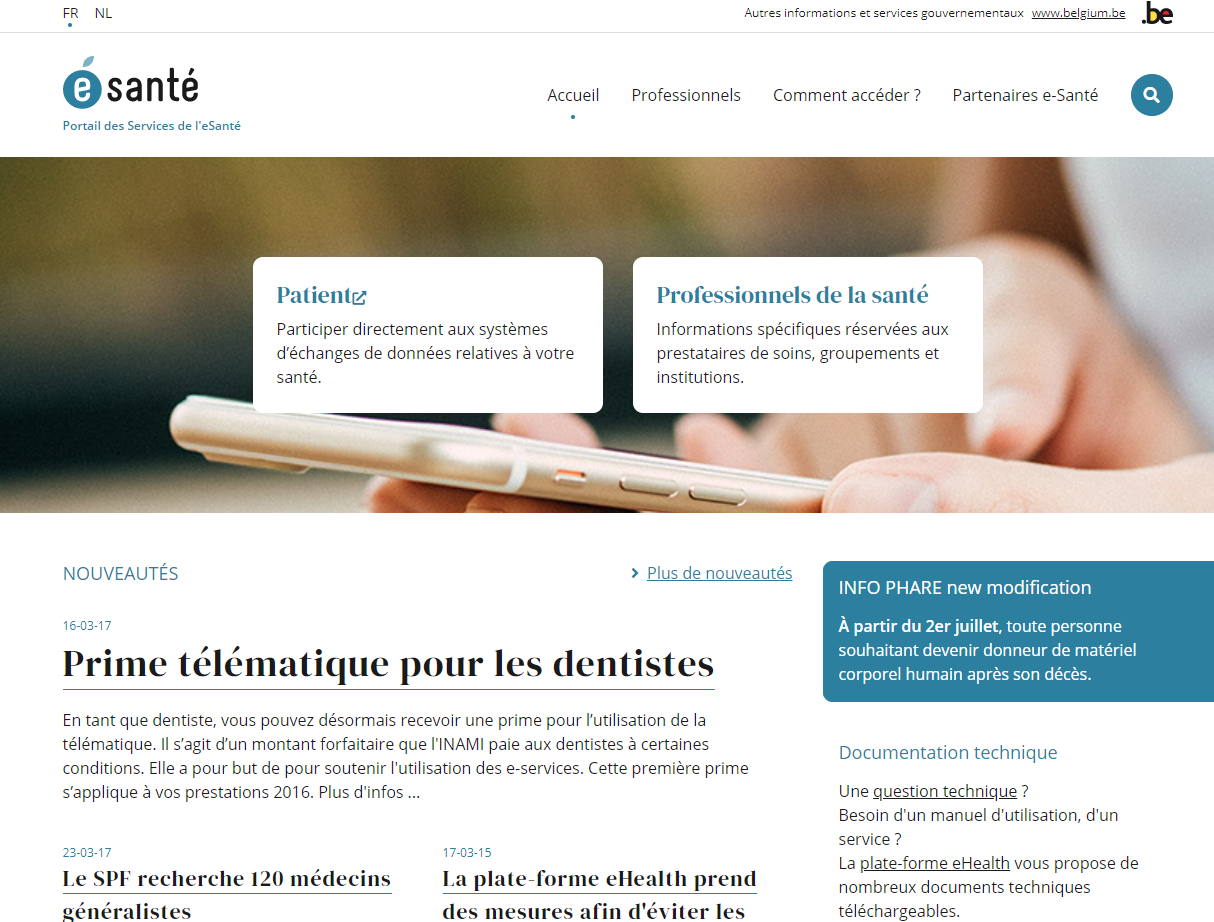 DRAFT
41
[Speaker Notes: NL]
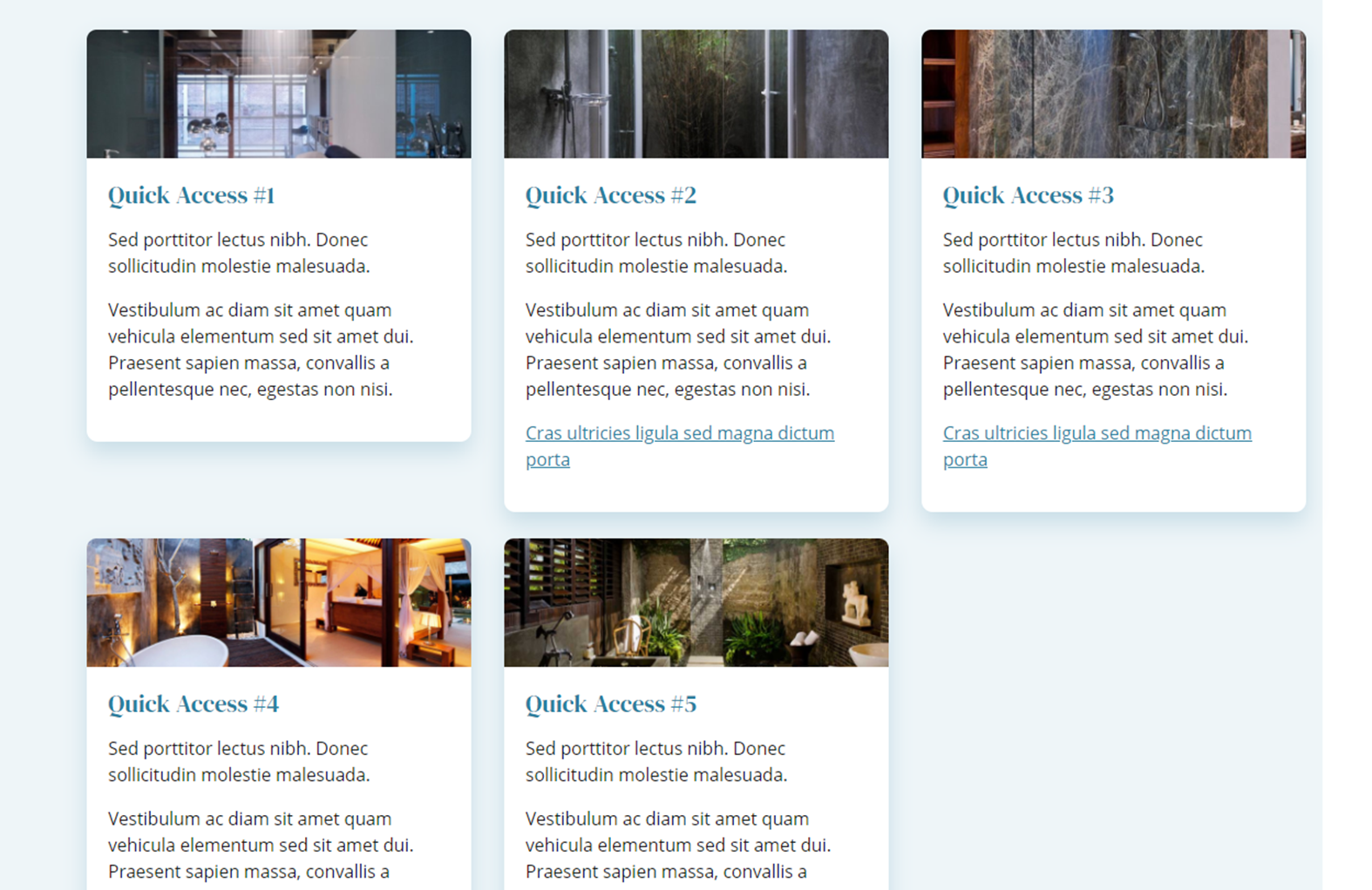 DRAFT
42
[Speaker Notes: NL]
Portail eHealth
2021-2022
refonte du portail eHealth
rationalisation et réorganisation de la documentation
modularité dans l’organisation des informations
accès rapide à certains rubriques selon les besoins
migration vers un CMS plus performant
mise en production 2ème semestre 2022
43
[Speaker Notes: NL]
Portail eHealth
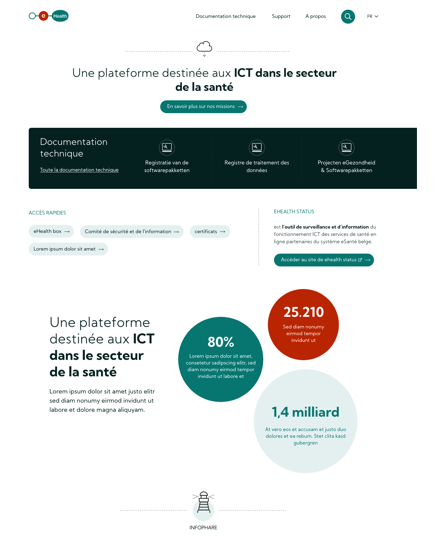 DRAFT
44
[Speaker Notes: NL]
Portail eHealth
2021-2022
création d’une rubrique FAQ dans la partie contact/support 
mise à disposition directe des questions et réponses les plus fréquemment posées au centre de contact et à la 2ème ligne de support
organisation selon rubriques
questions covid
questions techniques
questions administratives
mise en production 1er semestre 2022
45
[Speaker Notes: NL]
DRAFT
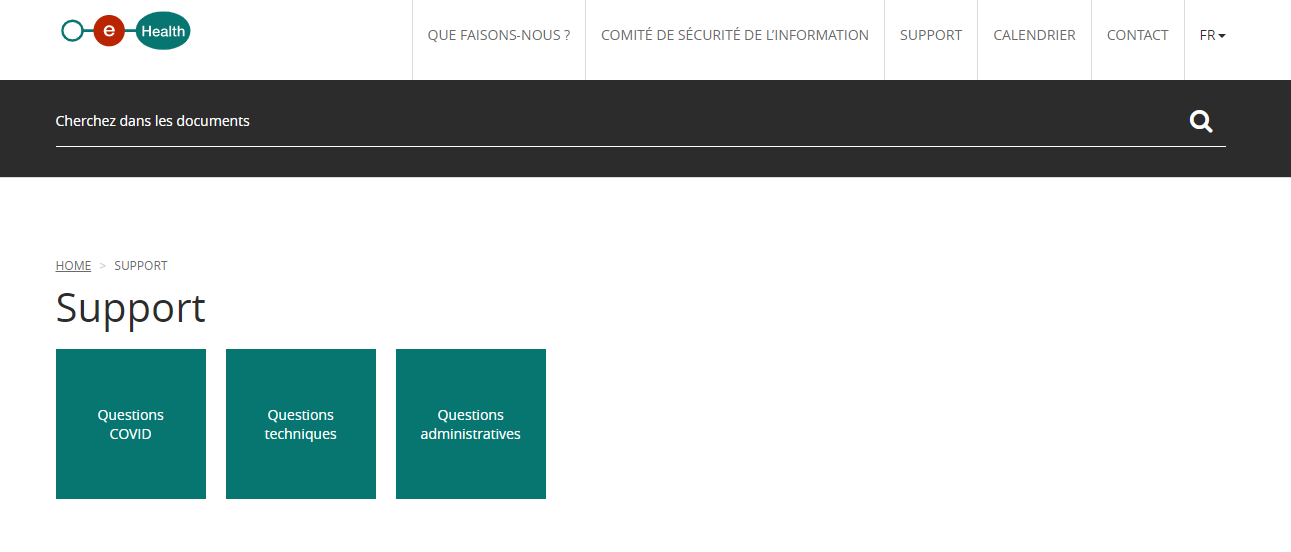 46
[Speaker Notes: NL]
eHealthBox
47
[Speaker Notes: eHealthBox SendMessages Nb de messages envoyés dans l'eHBox/Relation 1-1 (1 expéditeur - 1 message), soit une relation 1-plusieurs récipiendaires 
eHealthBox GetFullMessages Nb de messages téléchargés - possible de télécharger plusieurs fois 
eHealthBox Consultation Nb de messages consultés selon toutes les méthodes - possible de consulter plusieurs fois+  getfullmessages
eHealthBox Publication Nb de publications selon les différentes méthodes (selon fonctionnalités)]
Consult RN
2021
begeleiding van de partners die naar de nieuwe diensten zijn gemigreerd
gepersonaliseerde ondersteuning voor elke klant
allerlei verbeteringen
organisatie van minilabs voor de softwarepakketten in de huisartsengeneeskunde in 2021
migratie naar de nieuwe diensten van de webapplicatie eHealthCreaBis
beheer van de nieuwe aanvragen
48
[Speaker Notes: NL]
Consult RN
2022
begeleiding van de laatste partners die naar de nieuwe versie van de diensten migreren 
buitengebruikstelling van de vroegere diensten eind T1/2022
verdere sensibilisering van de partners om de diensten correct te gebruiken
analyse van de toevoeging van nieuwe te raadplegen gegevens
verlengde minderjarigheid 
…
projectopvolging ‘Best’ en linkenregister (in samenwerking met de KSZ)
BCP-analyse
49
[Speaker Notes: NL]
Timestamping V2 & Quota management
2021-2022
quota management in opmaak
implementatie van een bijkomende procedure 
voor de organisaties andere dan de ziekenhuizen (in coördinatie met het RIZIV)
voor doeleinden andere dan het voorschrift
voorschriften voor radiologische onderzoeken
…
50
[Speaker Notes: NL]
Mobile Health
Level 3 = RIZIV
in de eerste helft van 2022 breed stakeholder overleg 
evaluatie van 
huidige gehanteerde definitie van mobiele medische applicaties
de validatiepiramide
de beschikbare informatie op de website mHealth Belgium
voorstel voor eventuele aanpassingen
KCE 
studie rond digital Health Technology Assessment (eind 2022)
resultaten van deze studie zullen bijdragen tot een efficiënte procedure voor de behandeling van aanmeldingen van digitale tools
Na het stakeholder overleg en de eventuele aanpassingen die daaruit volgen, zal een communicatiecampagne worden opgestart ter promotie van mHealthBelgium
51
Juridische aspecten
2021
Informatieveiligheidscomité (IVC) – Kamer sociale zekerheid en gezondheid 
58 behandelde dossiers m.b.t de verwerking van persoonsgegevens inzake de gezondheid
80-tal parlementaire vragen, voornamelijk in het kader van de bestrijding van de COVID-19 pandemie
15 parlementaire vragen in 2020
diverse samenwerkingsakkoorden m.b.t. de vaccins en het COVID Safe Ticket in het kader van de bestrijding van de COVID-19 pandemie werden geredigeerd en gepubliceerd in het Belgische Staatblad
2021-2022
finaliseren bestuursovereenkomst 2022-2024
52
Welke accenten krijgt het nieuwe actieplan2022 -2024 ?
53
Doelstellingen
Zorgervaring van de patiënt verbeteren
resultaat & tevredenheid
kwaliteit & veiligheid
Algemene gezondheidstoestand van de bevolking verbeteren
preventie
risicobeheer
sociaal-economische impact
Meerwaarde creëren voor de professionals
tevredenheid
evenwicht werk-privéleven
optimalisatie van de workflow
- 54 -
Doelstellingen
Meer waarde creëren met bestaande middelen
overbenutting versus onderbenutting
waardegebaseerde financiering
zinvol gebruik 
Waarborgen van sociale rechtvaardigheid en inclusie
toegankelijkheid van gezondheidszorg (niet enkel financieel) 
aandacht voor verschillende vormen van diversiteit
55
Gezondheids(zorg)doelstellingen
Financiële, temporele, geografische, administratieve toegankelijkheid en toegang tot informatie
Patiëntgeoriënteerde en geïntegreerde zorg, chronische zorg, preventie 
Organisatie van de zorg
Mentale gezondheid
Performantie-indicatoren
toegankelijkheid
billijkheid
kwaliteit
duurzaamheid
efficiëntie
aanpassingsvermogen (de capaciteit van het systeem om een schok op te vangen, zoals Covid)
56
Focus op de burger, empowerment & inclusie
Gezondheidsgeletterdheid, -bevordering en -preventie
Actieve rol in gezondheid & welzijn, zelfbeheer, deel zijn van het team
Beschikbaarheid & kennis van diensten
Gedeelde gegevensverantwoordelijkheid
Mechanisme van consent (primair, secundair gebruik)
Gepersonaliseerde zorg, thuiszorg
Co-creatie, bruikbaarheid
57
Focus op analytics in de gezondheidszorg
Betrouwbare, nauwkeurige, degelijke, kwaliteitsvolle en interoperabele gegevens (FAIR)
Transparantie van gegevens
Gepseudonimiseerd / geanonimiseerd secundair gebruik
Privacy, ethisch en deontologisch gebruik van gegevens
Gelijke behandeling (SME, …)
Evidence based practice/geneeskunde
Populatiemanagement
Innovatie, RWD/E, R&D, AI
Geharmoniseerde governance, datacapaciteit & infrastructuur
Ondersteuning GDOS / Aangepaste zorg
58
Focus op analytics in de gezondheidszorg
In praktijk
kick-off met KCE, FOD VVVL, RIZIV, Sciensano/Healthdata, FAGG
Health Data Roadmap 2022-2024
nu starten met quick wins (definitie organisatie, gedeelde bevoegdheden, ...)
stakeholders betrekken bij definitie van de Roadmap
implementatie in maart 2022
59
Budget 2022
60
Budget 2022
Budget initial 2022
montant indexé servant de base pour le calcul: 16.547.291 € 
économie imposée par le gouvernement  pour un montant de 477.000 €
principalement dépenses informatiques
budget initial disponible pour 2022 (hors sous-utilisation éventuelle): 16.070.291 €
soit 843.834 € de plus qu’en 2021
eHealth reçoit une augmentation annuelle (AVANT économie) de +/- 700.000 € jusqu’en 2024
Avances sur BSM 2021 pour 2022 
3.756.375 € pour soutenir les projets et investissements n'ayant pas pu être complètement réalisés en 2021 
principalement les frais relatifs aux services d’infrastructures et de support
61
Organisation interne 2022
62
Evolution du système d’imputation TPC
2021 
bugfixing + mise en conformité avec le règlement de travail 
jours de congés en ½ jours et jours entiers
transfert de 5 jours maximum vers année X+1
2022
évolutions définies et à définir 
automatisation du formulaire « prestations extraordinaires »
implémentation des « jours flexi : FlexD » en remplacement des « heures de récupération » et des « congés institution » 
simplification pour HR de la gestion des dispenses de services, régimes de travail adaptés (crédit-temps, etc.)
enquête quant aux fonctionnalités souhaitées à réaliser (via les chefs de service)
63
Prestations extraordinaires
Prestations réalisées le week-end, les jours fériés, en soirée, la nuit à la demande expresse du chef de service 
Introduction des heures prestées dans TPC
Formulaire spécifique à remplir et à faire signer/valider par le chef de service et HR (automatisation dans TPC prévue en 2022)
64
Jours FLEXI - FlexD
Dans le travail hybride, les jours FlexD remplacent deux types d’absences
les heures de récupération prises par le collaborateur pour couvrir une absence
les jours de « Congés institution » ou plus connus sous le vocable « Congés BCSS » (Congés Cat.6, tous les jours de congés transférés à l’année X+1 autres que les congés conventionnels Smals, etc.)
Les jours FlexD peuvent être pris comme les congés par ½ jour ou jour entier
Le compteur « RECUP » devient le compteur « FlexD »
Les jours FlexD NE remplacent PAS les heures de prestations extraordinaires
65
Gecentraliseerd eLearning platform “eAcademy CBSS-eHealth”
Het platform is volledig operationeel
13 medewerkers KSZ en 15 eHealth hebben een betalend licentie Linkedin Learning voor 1 jaar gekregen
Linkedin Learning is volledig aan eAcademy CBSS-eHealth geïntegreerd
Linkedin Learning geeft toegang tot meer dan 5.000 opleidingen in taalrijke domeinen (hard en soft skills) met een preselectie van +/- 250 meest relevante opleidingen (voornamelijk in IT)
Batch Team KSZ is bezig met opstellen van een vorming “MBBatch workshop” (KSZ Batch-framework) om op eAcademy op te zetten
66
Gecentraliseerd eLearning platform “eAcademy CBSS-eHealth”
“Open course tenant Smals”
een gemeenschappelijk platform die door alle leden, die over een eAcademy beschikken, kan geraadpleegd worden
vormingen van algemene nut worden op dit tenant geplaatst en tussen alle eAcademy-platformen gedeeld
security, methodologie, enz.
“User forum group”
driemaandelijkse vergadering met alle instellingen die over een eAcademy beschikken
leiding door Smals Academy
uitwisseling van “best practices” 
forum voor het melden van mogelijke ontmoete problemen
presentatie door smals van de verschillende updates en mogelijke nieuwe functionaliteiten
67
Gecentraliseerd eLearning platform “eAcademy CBSS-eHealth”
“Open course tenant Smals”
een gemeenschappelijk platform die door alle leden, die over een eAcademy beschikken, kan geraadpleegd worden
vormingen van algemene nut worden op dit tenant geplaatst en tussen alle eAcademy-platformen gedeeld
security, methodologie, enz.
“User forum group”
driemaandelijkse vergadering met alle instellingen die over een eAcademy beschikken
leiding door Smals Academy
uitwisseling van “best practices” 
forum voor het melden van mogelijke ontmoete problemen
presentatie door smals van de verschillende updates en mogelijke nieuwe functionaliteiten
68
Enquête « risques psychosociaux »
Actions de communication  
présentation des résultats de l’enquête aux collaborateurs, au CCB/CPPT BCSS-eHealth et au Comité de gestion
sensibilisation au respect d’autrui et promotion des valeurs d’ouverture
aspects relatifs aux comportements indésirables : acteurs psychosociaux internes/externes, types de procédures, brochure d’accueil, etc.
Consultation volontaire 2021
objectif : approche ciblée, concrète et participative
participation : nombre limité de collaborateurs ont répondu présents
résultats : concrétisation sommaire des  points d’amélioration révélés par l’enquête + relevé de points d’action supplémentaires/complémentaires en vue d’une consolidation du plan d’action global
69
Enquête « risques psychosociaux »
Plan d’action global final
implémentation effective àpd 2022
focus sur 5 clusters principaux: Organisation du travail / Formation / Communication / Perspectives professionnelles / Reconnaissance
70
Ressource management
Organisation du travail
travail hybride
distinguer l’urgent de l’important
Formation
pooling des licences Linkedin Learning suivant le besoin exprimé (via les chefs de service)
accès plus aisé aux formations comportementales
sessions d’information concernant le Stress & Burn out  ainsi que les mécanismes de coping
Communication
communication plus proactive et positive et timing plus adéquat
analyse quant à l’implémentation d’un intranet performant
71
Ressource management
Perspectives professionnelles 
adaptation éventuelle de certaines structures internes (via les chefs de service)
alignement des besoins en personnel à la charge de travail et détermination des priorités en fonction des ressources disponibles et du budget disponible
Reconnaissance
redynamiser le Well being (temps, ressources, budget)
promouvoir la culture du ‘merci’ : moments (in)formels
Travail hybride
officiellement implémenté depuis le 01/11/2021
vu la situation sanitaire et les recommandations du Codeco, le télétravail maximal a été privilégié jusqu’à présent; dès que la situation sanitaire le permettra, passage effectif au travail hybride et retour partiel en présentiel sur site (Up site)
72
Ressource management
Télétravail
maximum 3 jours/semaine (sur base volontaire) à nouvel avenant ‘télétravail à signer’ (adaptation au contrat de travail et couverture élargie par les assurances : 3 jours au lieu de 2)
à prendre de façon flexible (par jour ou ½ jour) dans TPC
indemnité de télétravail de 45€ net/mois
7h36/jour de télétravail (sauf prestations exceptionnelles)
grande flexibilité pour l’organisation de sa journée de travail (en concertation avec le chef de service) : rendez-vous médical, trajets crèche, école, etc.
uniquement en Belgique
73
Ressource management
Généralités
joignable 8h-17h (à organiser au sein du service avec le chef de service responsable -  continuité du service)
abonnements aux transports en commun adaptés aux besoins réels
FAQ concernant les modalités pratiques et les questions courantes disponibles sur l’intranet (Sharepoint online)
74
Covid 19 crisis
75
Coordination des systèmes de gestion de l’information
Tracing
logistique du centre de contact + application Coronalert pour la période mai 2020 - décembre 2021
 1.558.514 cas index contactés 
 1.142.732 personnes à haut risque contactées
formulaire Passenger Locator Form (PLF) pour la période août 2020 - décembre 2021
 11.571.320 soumissions (toutes zones confondues)
certificats de quarantaine pour l’année 2021
 1.306.606 certificats de quarantaine délivrés pour les personnes ayant eu un contact à haut risque 
 1.622.320 certificats de quarantaine délivrés via le PLF
76
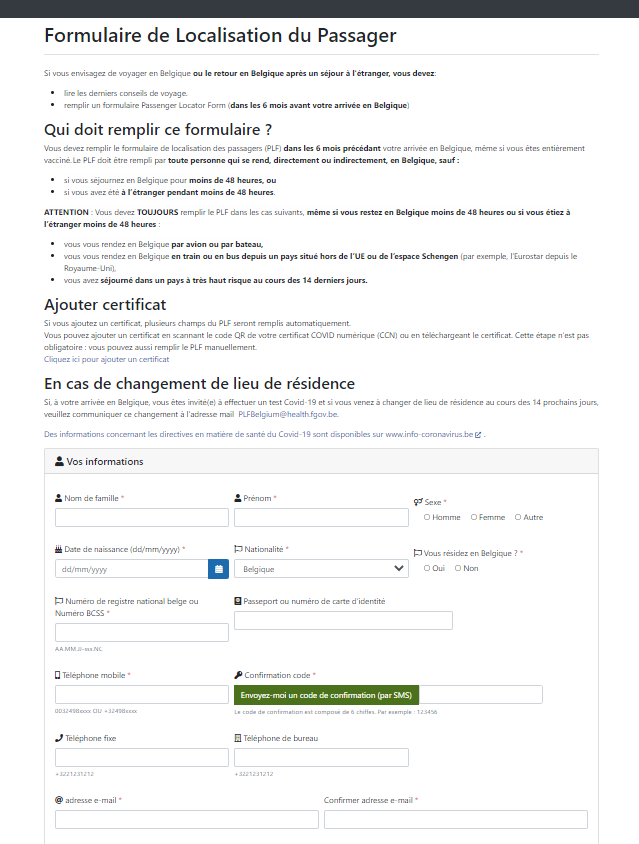 77
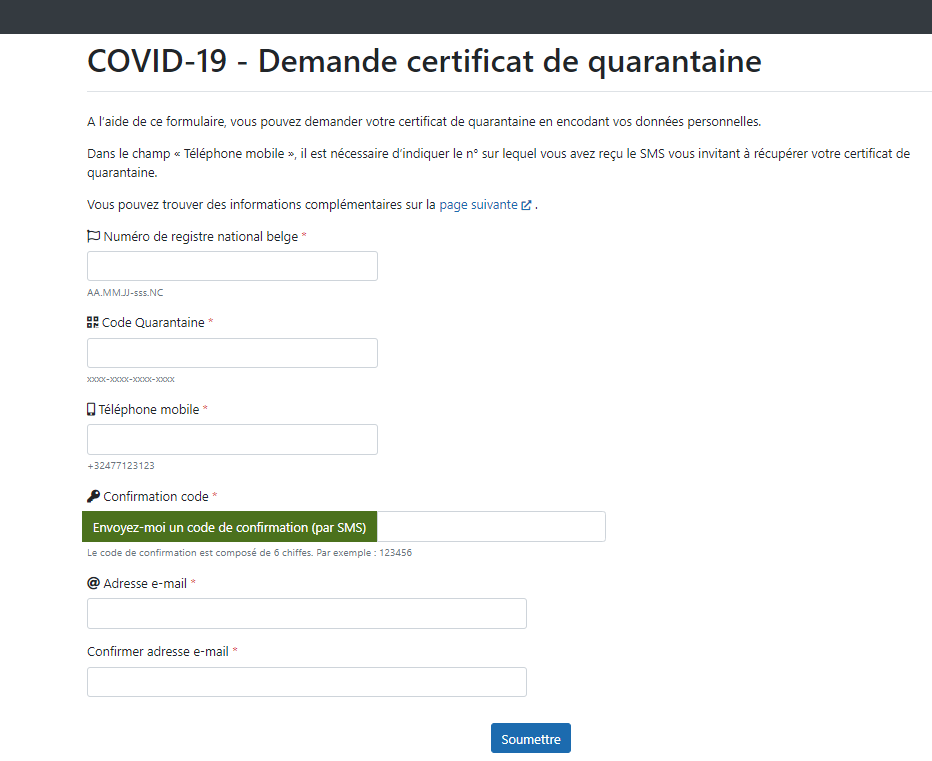 78
Coordination des systèmes de gestion de l’information
Testing
organisation des tests PCR par les médecins généralistes, les centres de prélèvement, les labos et les pharmaciens
23.281.471 tests effectués (1/10/2020 – 9/01/2022)
mise en place d’une application qui permet aux médecins généralistes et aux médecins du travail et des collectivités de
réaliser des demandes de tests et d’analyses (eForm COVID-19 lab request )
d’avoir accès à une vue détaillée de toutes les demandes et de tous les résultats des patients liés à sa collectivité
mise en place d’un formulaire d’auto-évaluation des symptômes du Covid (Self assessment Testing form)
détermination de l’utilité d’un test
délivrance d’un code pour prendre rendez-vous
79
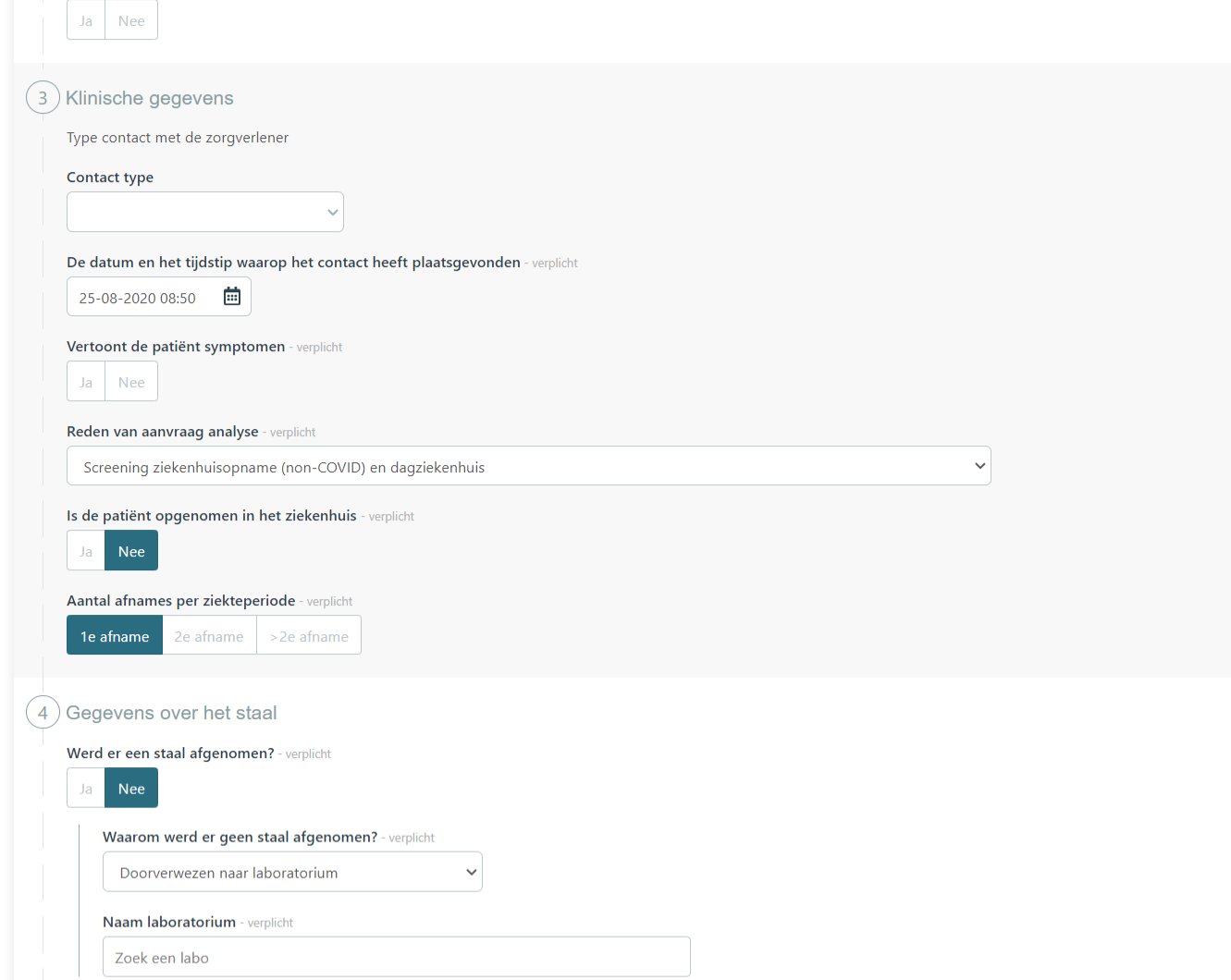 80
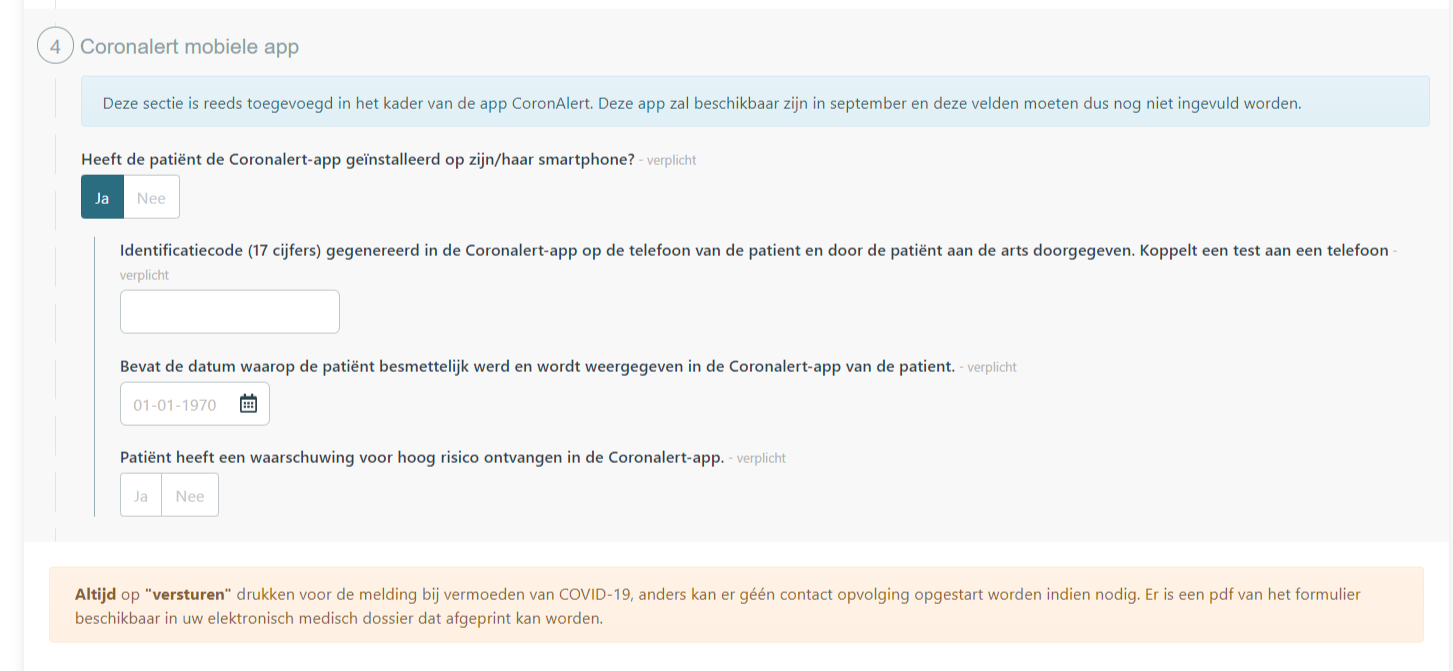 81
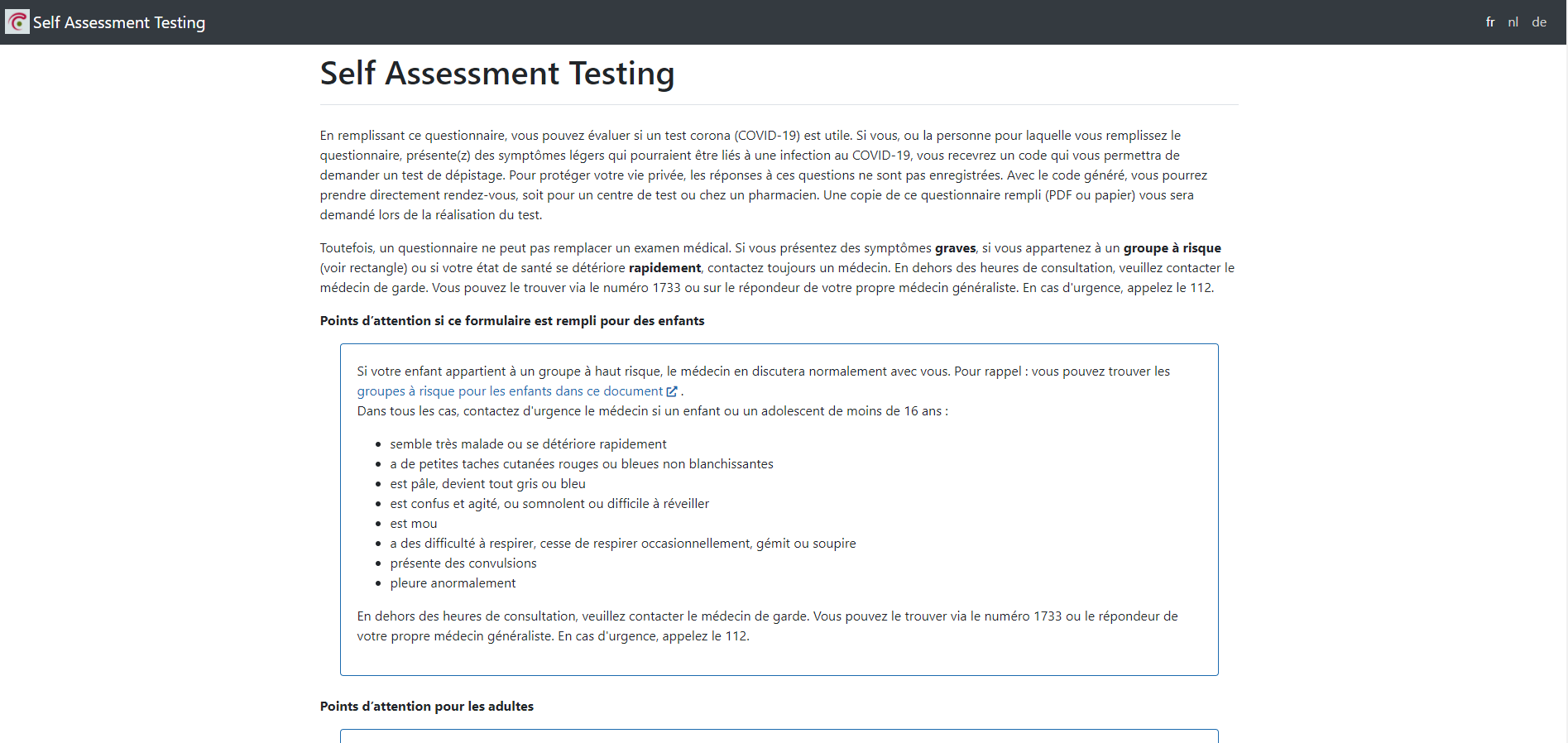 82
Coordination des systèmes de gestion de l’information
Vaccination
délivrance des certificats de vaccination, de rétablissement et de tests
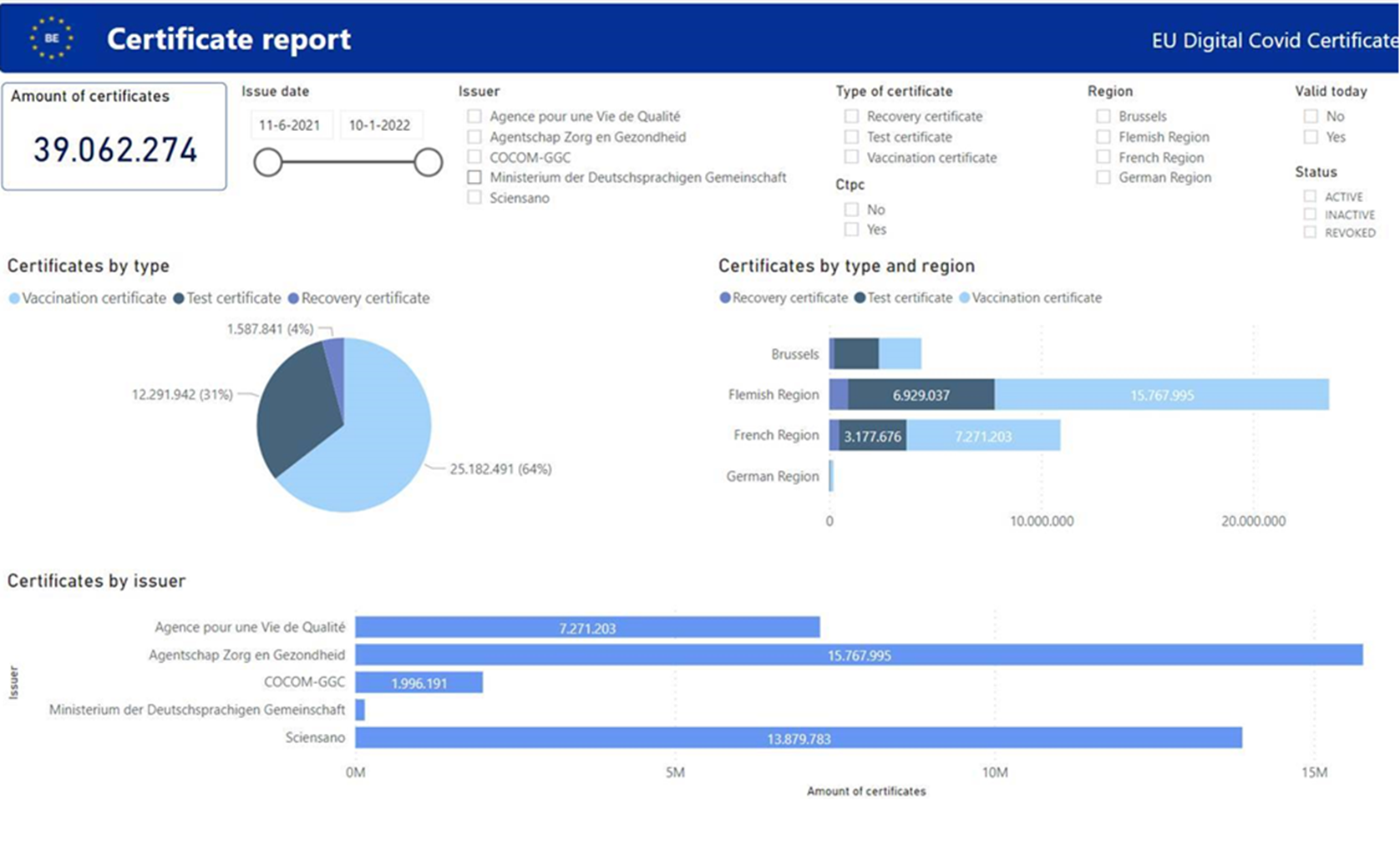 83
Coordination des systèmes de gestion de l’information
organisation et suivi de la vaccination
gestion de la base de données contenant les codes de vaccination (VCD = Vaccination Code Database)
communication aux régions pour envoi des invitations à la vaccination
17.416.481 invitations envoyées
10.130.715 invitations envoyées dans le cadre de la primo vaccination
7.285.766 invitations envoyées dans le cadre de la dose booster
mise en place des applis
 CovidSafeBe
obtention d’un certificat covid personnel
CovidScanBe
vérification de la validité du certificat
84
CovidSafeBe
7.870.827 téléchargements au 13/01/2022
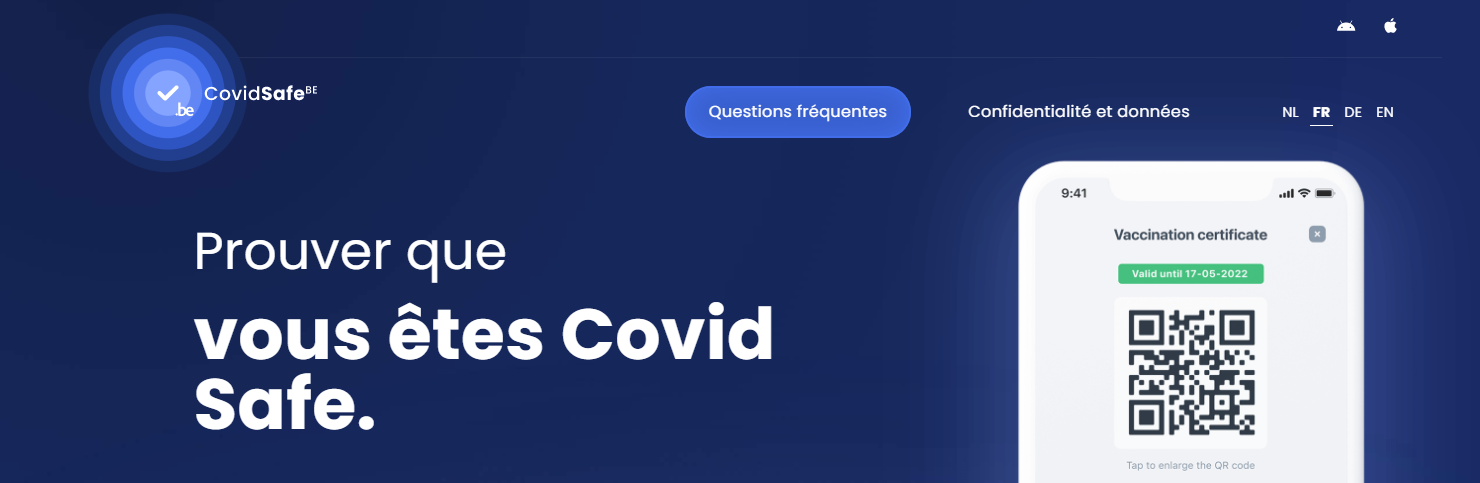 85
CovidScanBe
1.347.320 téléchargements au 13/01/2022
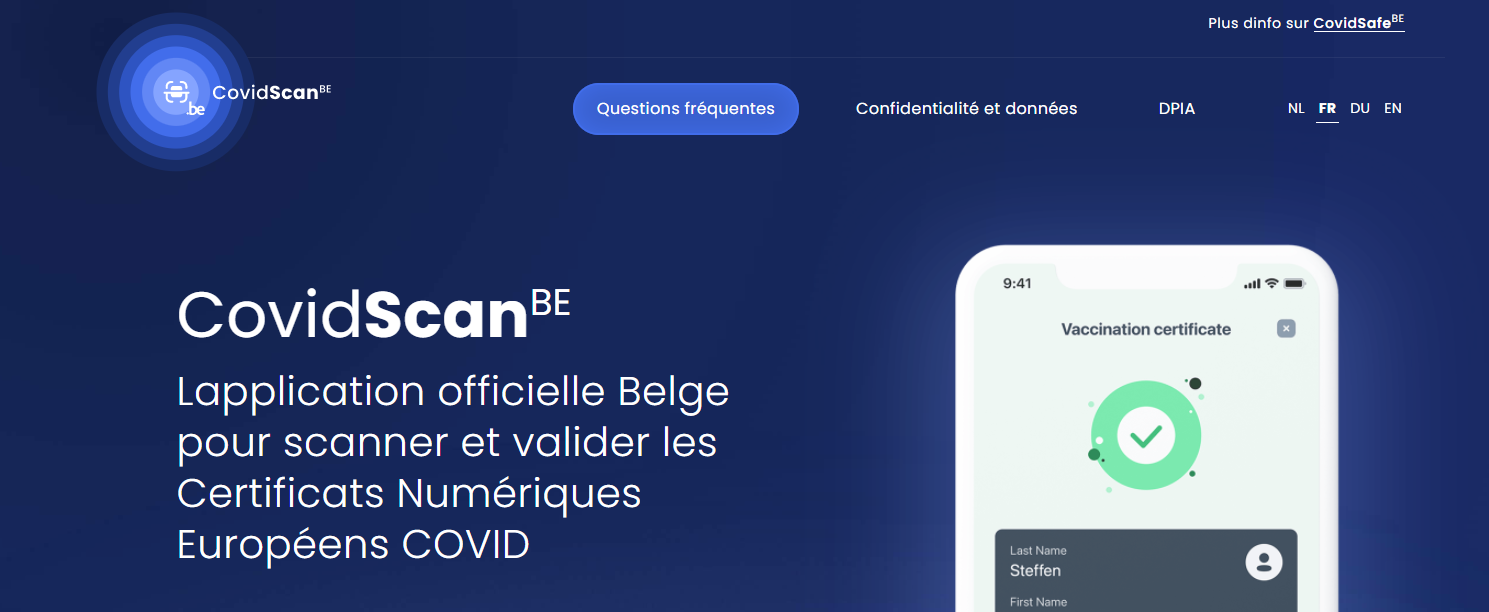 86
MERCI  A TOUSMeilleurs voeux pour 2022 !
87